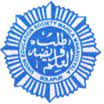 यूनियन एज्युकेशन सोसायटीज महिला महाविद्यालय, सोलापुर
हिंदी विभाग
बी.ए भाग.तीन पेपर नं. ९
सेम – ५  हिंदी साहित्य का इतिहास 

डॉ. जमादार ए. जी.
आदिकाल का नामकरण
डॉ. रामचंद्र शुक्ल- वीरगाथा काल
डॉ. श्यामसुंदरदास- आदियुग 
प. चंद्राधर शर्मा गुलेरी- अपभ्रंश काल
मोतीलाल मेनारिया- आरंभिक काल 
डॉ. रामकुमार वर्मा - चारणकाल तथा संधिकाल 
डॉ. राहुल सांस्कृत्यायन - सिद्ध सामन्त काल
डॉ. शिवकुमार शर्मा - प्रारंभिक काल 
डॉ. हजारी प्रसाद व्दिवेदी- आदिकाल
आदिकाल की युगीन परिस्थितियाँ
राजनीतिक परिस्थिति 
धार्मिक परिस्थिति 
सामाजिक परिस्थिति 
साहित्यिक परिस्थिति    - 	१) सिद्ध साहित्य 
								२) जैन साहित्य 
३) नाथ साहित्य 
									४) रासो साहित्य
आदिकालीन साहित्य की प्रवृतियां
संधिग्धता
ऐतिहासिकता का अभाव
युद्धों का सजीव चित्रण
संकुचित राष्ट्रीयता
वीर तथा शृंगार वर्णन
प्रकृति चित्रण
रासो ग्रंथ परंपरा
काव्य के रूप
जन-जीवन का आभाव 
छंदो का विविध मुखी प्रयोग
डिंगल - पिंगल भाषा शैली
संत काव्य की विशेषताएँ
निर्गुण ईश्वर में विश्वास
अवतारवाद का विरोध
 गुरु की महिमा 
जातीयवाद का विरोध 
रूढियों  तथा बाह्याडबरों का विरोध 
नामस्मरण की महिमा 
माया से सावधान 
नारी के प्रति दृष्टीकोन 
रहस्यात्मकता
उपदेशात्मकता 
लोकसंग्रह की भावना 
शृगार वर्णन  
सरल भाषा शैली
सूफी काव्य की विशेषताएँ
प्रबंध कल्पना
लोकपक्ष
भारतीय संस्कृति का चित्रण
काव्य रूप
भाव व्यंजना                 
चरित्र चित्रण
मंड़न  शैली
नारी चित्रण
कथानक रुढिया
विविधांगी अलंकारों का प्रयोग 
भाषा शैली का नया प्रयोग
रामभक्ति शाखा की विशेषताएँ
मर्यादा पुरुषोत्तम भगवान राम का वर्णन
समन्वयता
लोकसंग्रह की भावना
भक्ति भावना 
रसों के विविध प्रयोग
शृंगारिकता  का समावेश
काव्य शैली
छंद तथा अलंकार
भाषा शैली
कृष्णभक्ति शाखा की विशेषताएँ
कृष्णलीला का वर्णन
विषय वस्तु में मौलिकता
रस चित्रण
भक्तिभावना
पात्र तथा चरित्र चित्रण
प्रकृति चित्रण
सामाजिकता
काव्य रूप के विविध प्रयोग 
छंद तथा अलंकार
सौंदर्यवादी भाषा शैली
रीतिकाल का सामान्य परिचय
समय निर्धारण –वि .सं १७०० -१९०० 
रीतिकाल का नामकरण –
                                    अलंकृत काल 
                                     शृंगार काल 
                                     कला काल
रीतिकालीन युगीन परिस्थितियां 
                                     राजनीतिक परिस्थिति 
                                     सामाजिक परिस्थिति 
                                      धार्मिक परिस्थिति
रीतिकालीन काव्य की विशेषताएँ
शृंगारिकता
अलंकारिकता 
भक्ति और नीति का समन्वय
काव्य – रूपों के विविध प्रयोग  
वीर रस की कविता
लक्षण ग्रंथो का निर्माण 
प्रेमाख्यान काव्य 
नारी चित्रण 
प्रकृति –चित्रण 
पराश्रितता की भावना 
भाषा शैली  का पांडित्य पूर्ण चित्रण
धन्यवाद
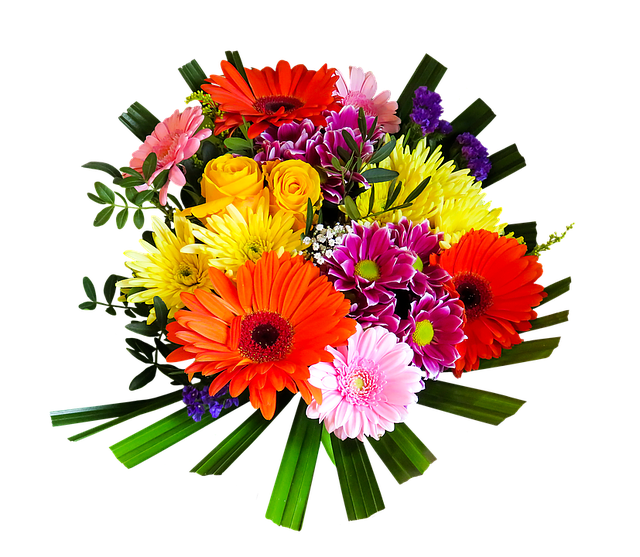